27 июня – День молодежи. Из истории праздника
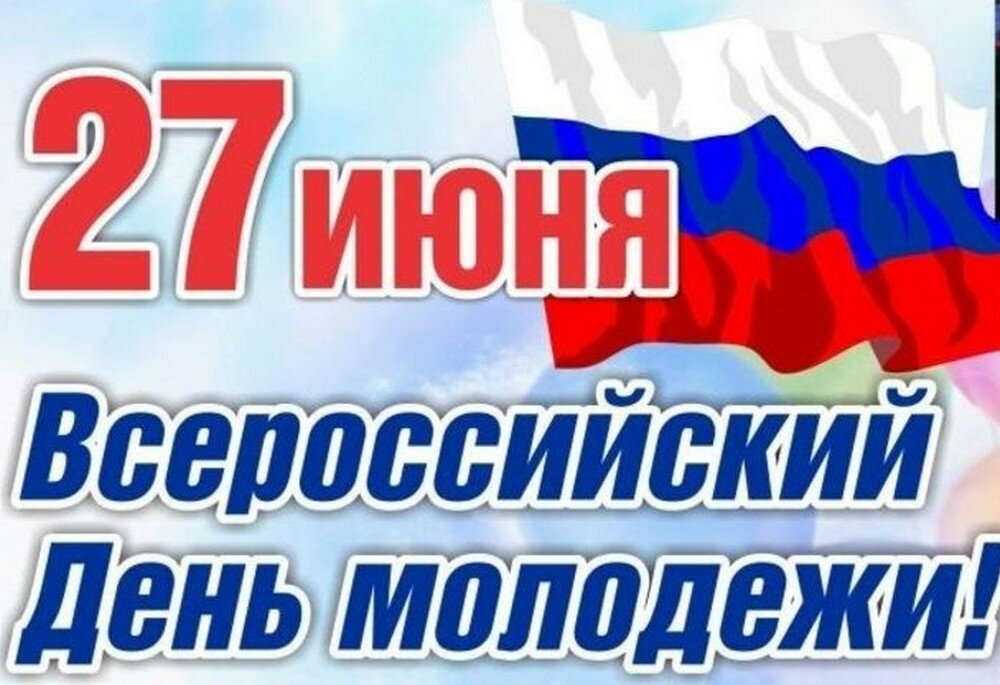 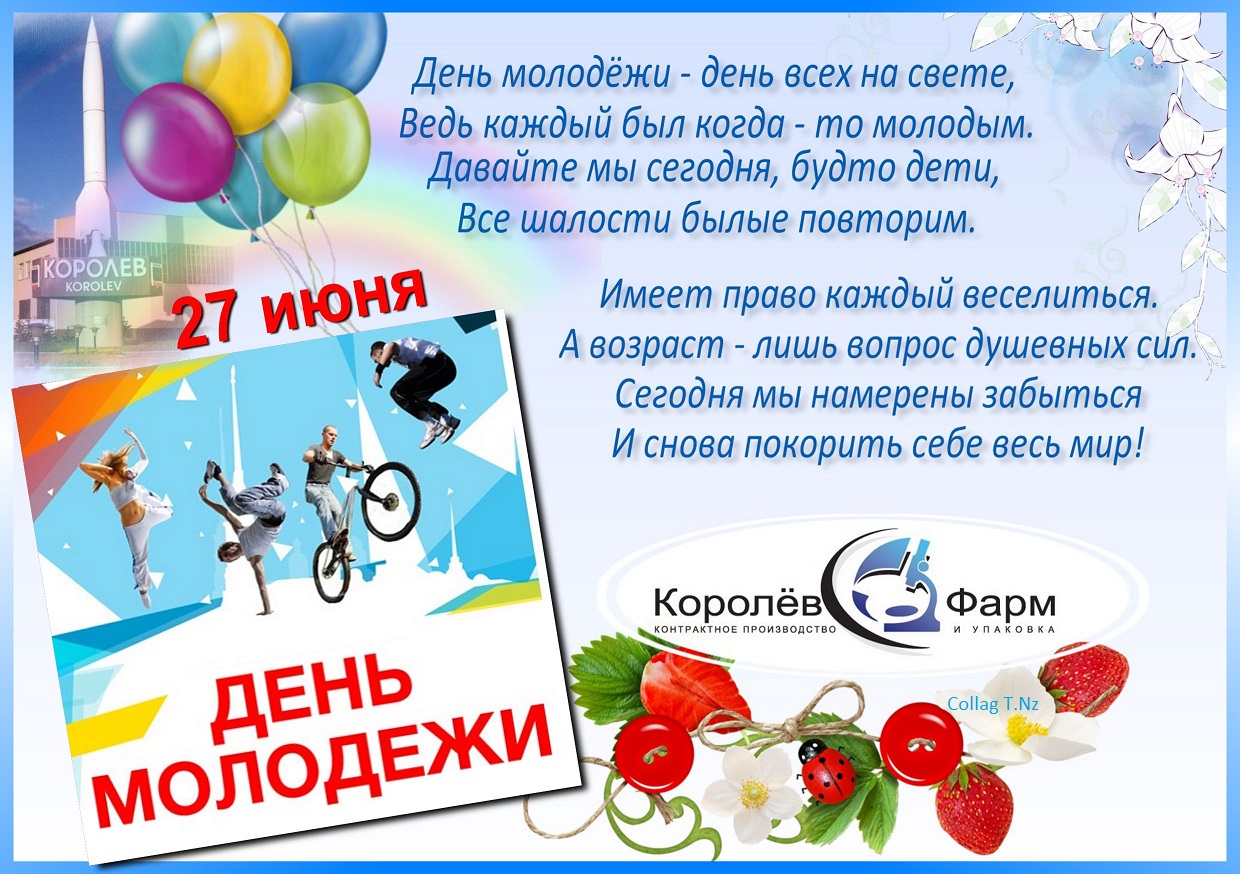 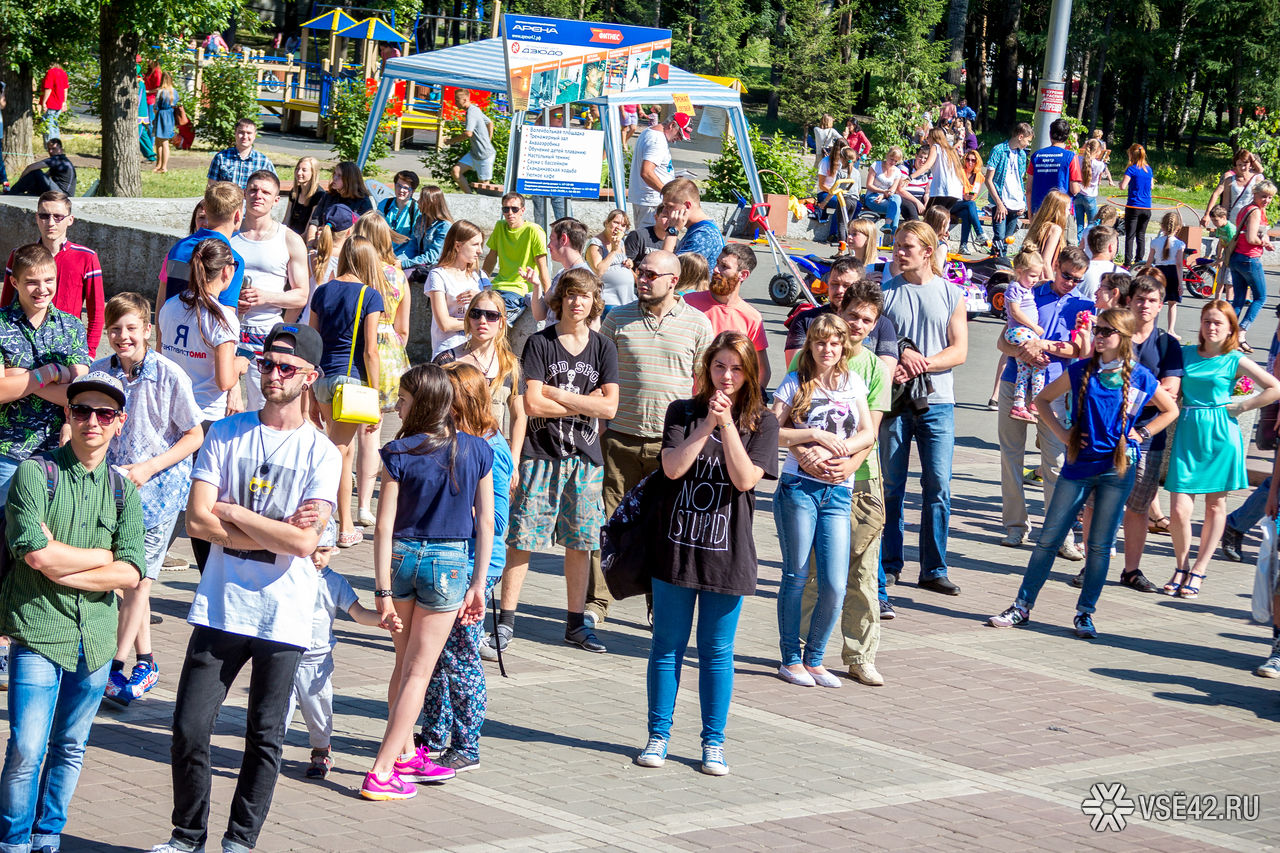